Sachstand Reform Studiengang PVD 2016
Zahl des Tages

Nach mindestens jedem zweiten Bachelorabschluss schließt 
die Absolventin/der Absolvent unmittelbar oder nach einer 
Phase der Berufstätigkeit ein Masterstudium an.
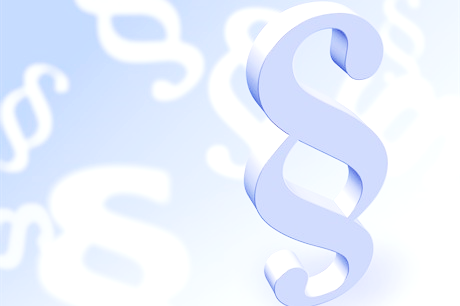 § 12 FHGöD NRW

Der Fachbereichsrat hat folgende Aufgaben:

Beschlussfassung über die Studienordnung,
 ….
Abstimmung der Studieninhalte auf die Erfordernisse der Praxis, … mit den in § 3 Abs. 1 Satz 6 genannten Gremien,
…
Die Studienordnung ist materielles Recht (Satzungen)
Die Studienordnung wird vom Fachbereichsrat Polizei beschlossen;
ihr wird vom Senat zugestimmt und 
sie wird vom MIK genehmigt.
Studierende
LAFP und EuA-Behörden
Hohes Niveau ist nicht Ziel der Studienreform,

es ist ihr Ausgangspunkt!
Abschlussbericht PG „Ausbildungskapazitäten“ (Juli 2015)
Kapazitäten der Ausbildungsträger bei einer Erhöhung der Einstellungsermächtigung auf 1850 Stellen
Projektauftrag
Die zukünftige Studienstruktur soll flexibel ohne weitere Anpassung der StudienO und des Studienverlaufs auf Erhöhungen oder Verringerung der Einstellungsermächtigungen anwendbar sein
Optimierung der Auslastung der Trainingsressourcen bei gleichzeitigem Erhalt der Qualität der Ausbildung 
Untersuchung ob die Kompetenz der Studierenden im Bereich der Kriminalitätsbekämpfung gesteigert werden kann (unter Beibehaltung § 1 VAPPol BA in der bisherigen Fassung)
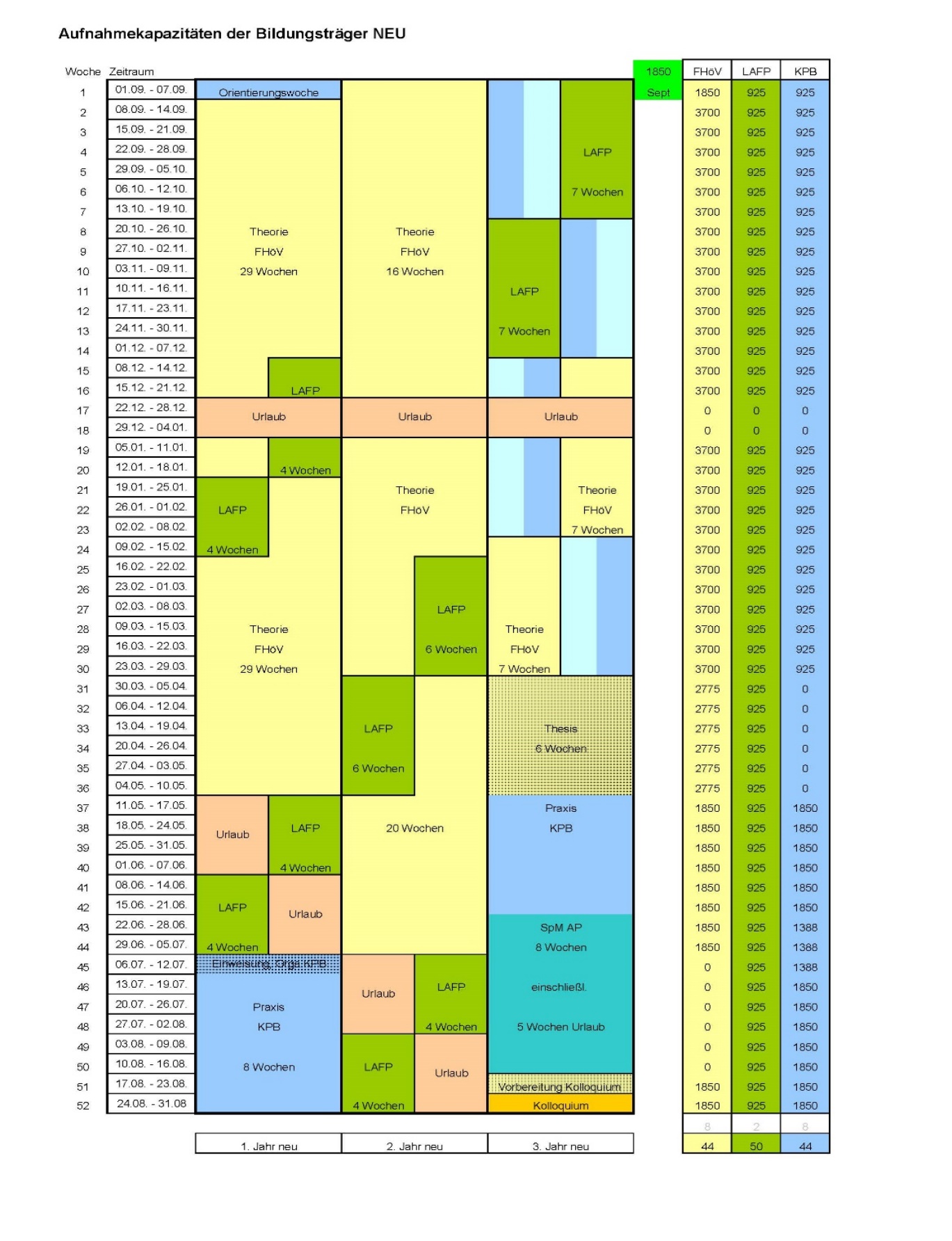 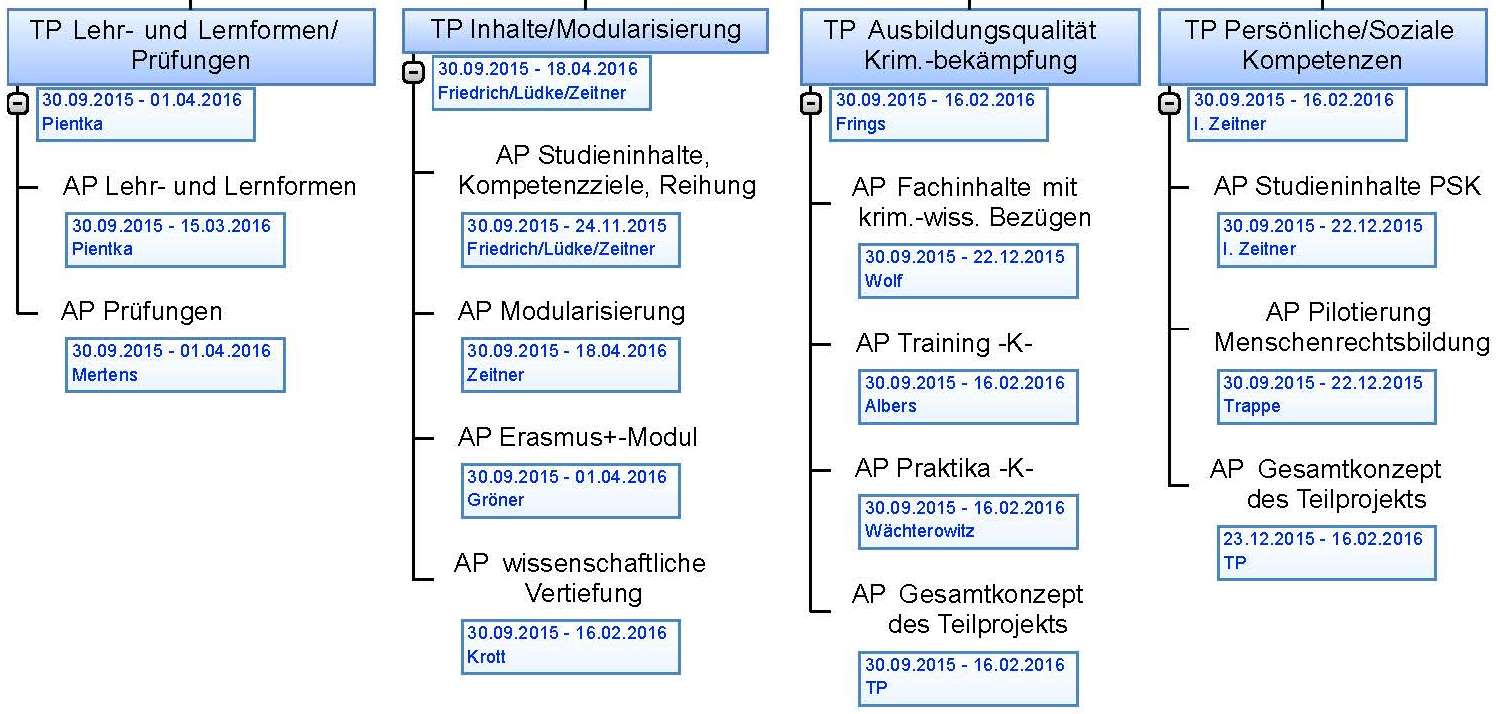 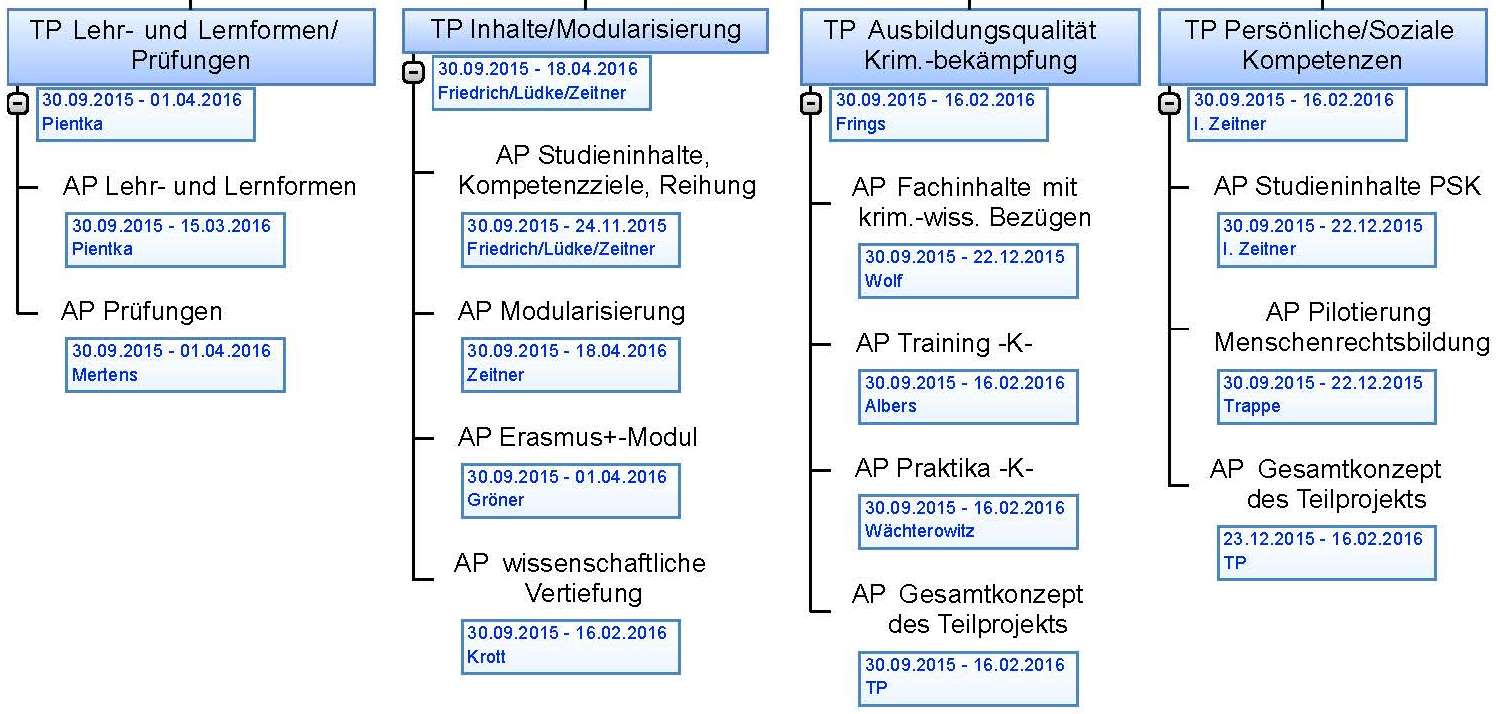 Beispiel Einsatzanlass „hilflose Personen“
Aktuell unter Lehrinhalt im Modulhandbuch ausgeführt:

- Umgang mit hilflosen Personen
Nun ergänzt durch das Kompetenzziel:
Die Studierenden sind in der Lage,
den Achtungsanspruch jedes Menschen insbesondere in Situationen der Hilflosigkeit anzuerkennen.
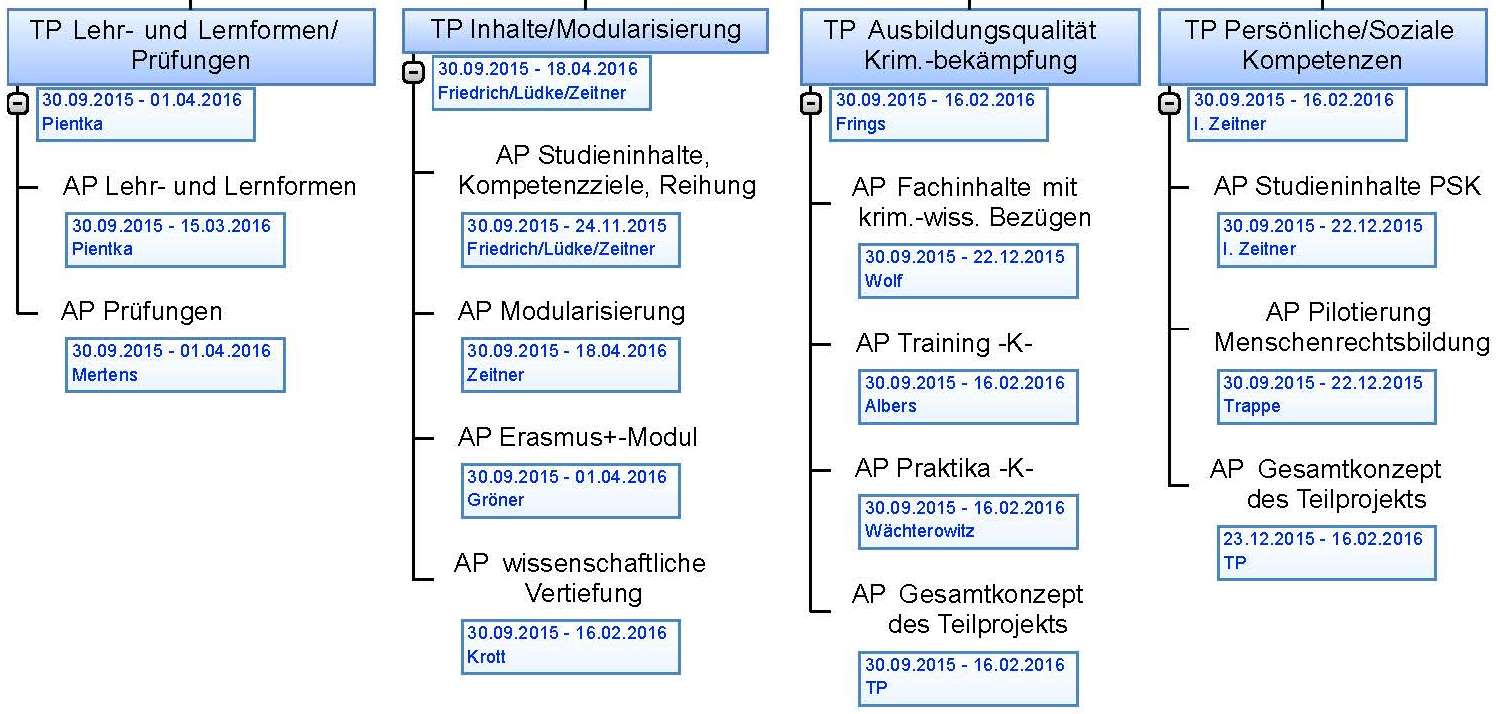 Die intensivsten Auswirkungen haben die Ergebnisse 
der Projektgruppe auf das Training und die Praxis.
In den Theoriemodulen ergeben sich inhaltliche Verschiebungen bedingt durch den neuen Studienverlauf (Lage der Trainingsmodule) und 
eine Intensivierung z.B. in den Kriminalitätsbereichen 
PMK und Cybercrime.
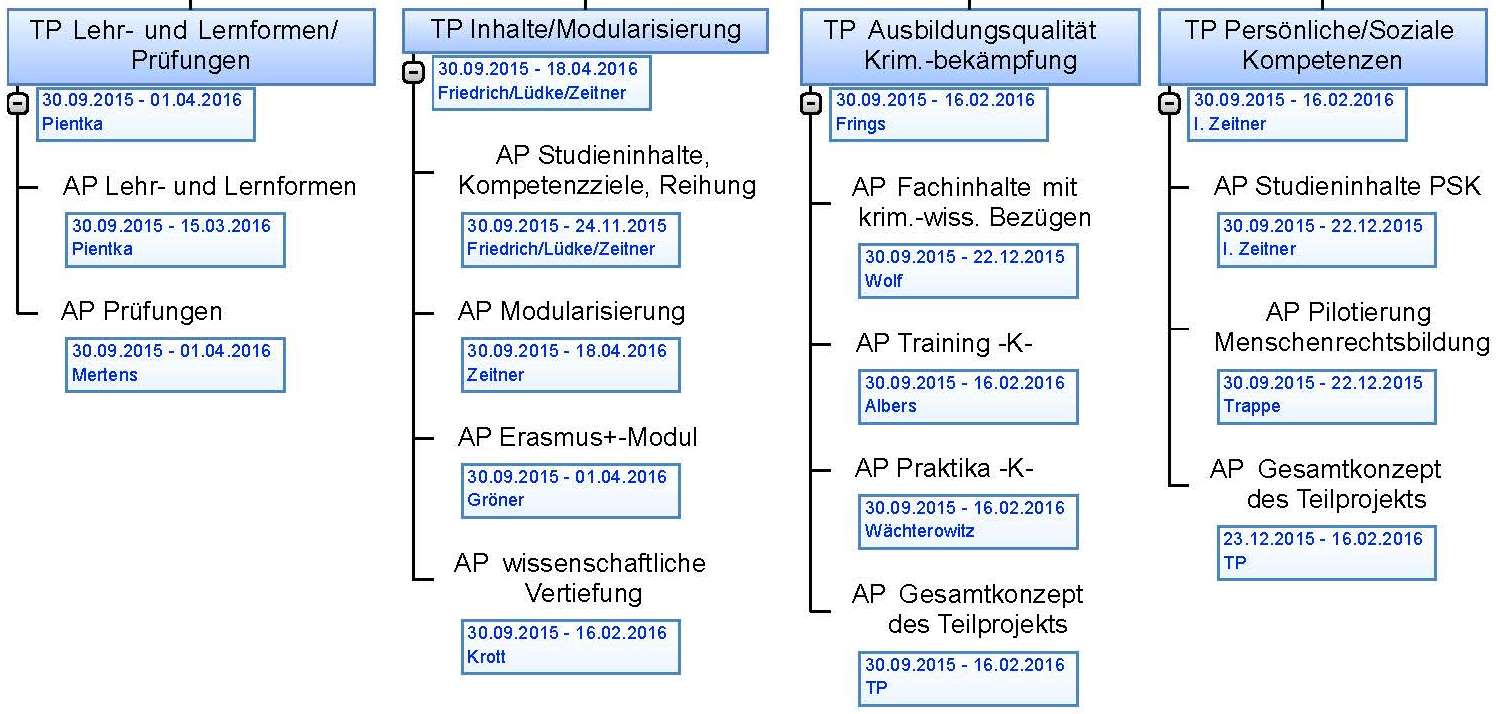 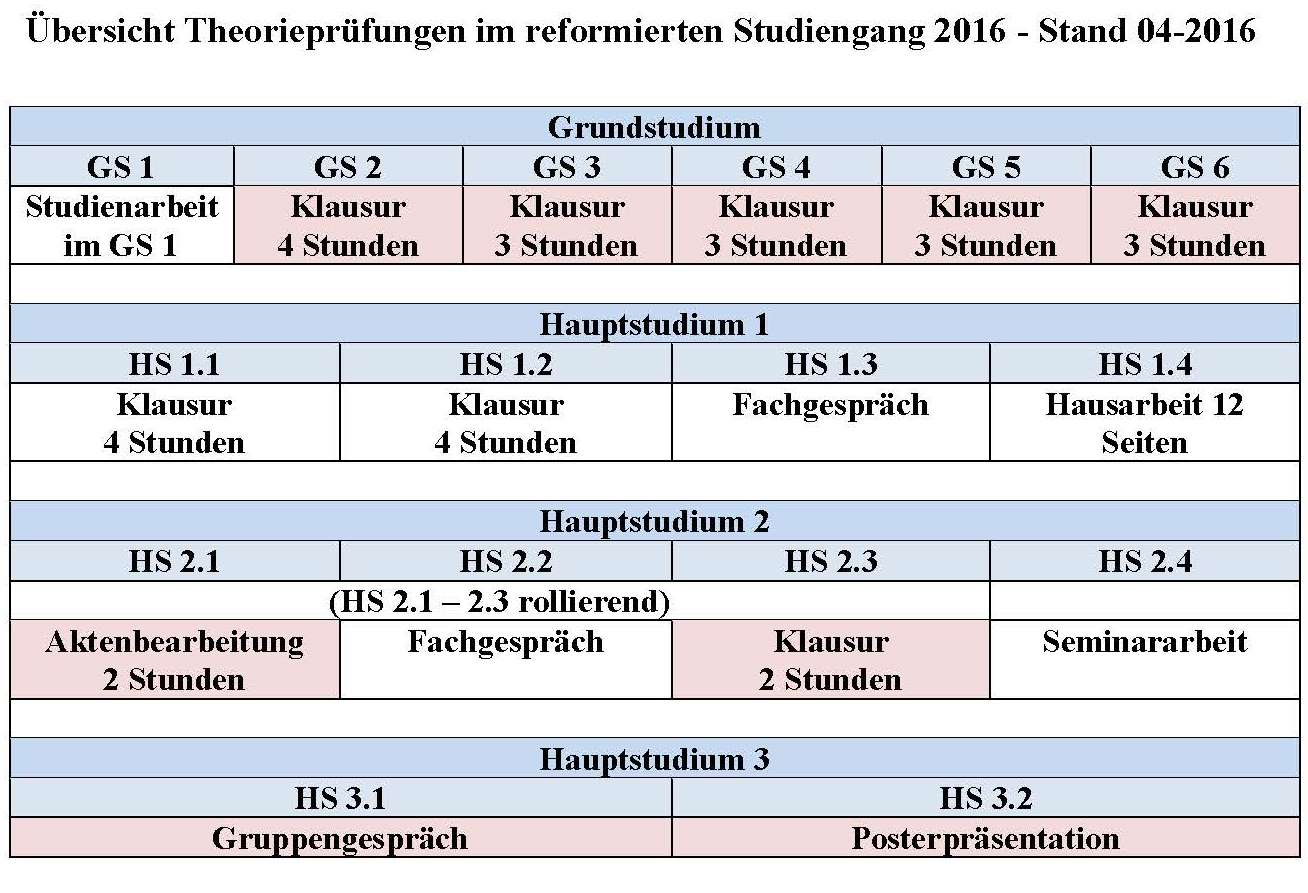